CS2910Week 8, Class 1
Today
Quiz on IMAP
Encoding "Internet Messages"
Week 8, Lab 7
Due Week 9 Monday
Week 8, Monday
Quiz on topic TBA
SE-2811
Slide design: Dr. Mark L. Hornick
Content: Dr. Hornick
Errors: Dr. Yoder
1
Muddiest Point
SE-2811
Dr.Yoder
2
IMAP message format
C: A341 EXPUNGE 
C: A342 EXAMINE blurdybloop 
S: * 3 EXPUNGE 
S: * 17 EXISTS 
S: * OK [UNSEEN 8] Message 8 is first unseen S: A342 OK [READ-ONLY] EXAMINE completed
S: * 8 EXPUNGE 
S: A341 OK EXPUNGE completed
SE-2811
Dr.Yoder
3
Quiz Topics
IMAP features
IMAP message format
IMAP response interleaving
Sample IMAP commands (from slides)
SE-2811
Dr.Yoder
4
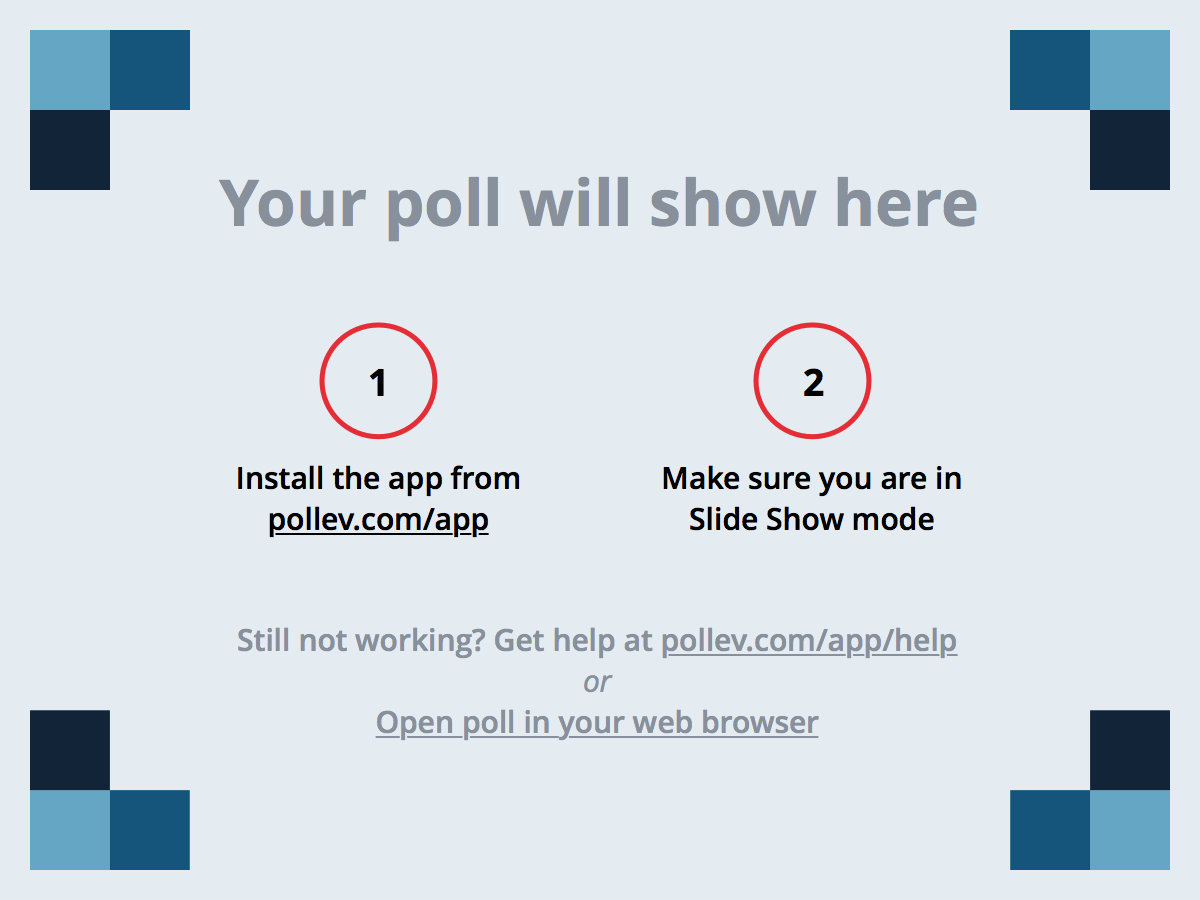 SE-2811
Dr. Josiah Yoder
5
[Speaker Notes: All]
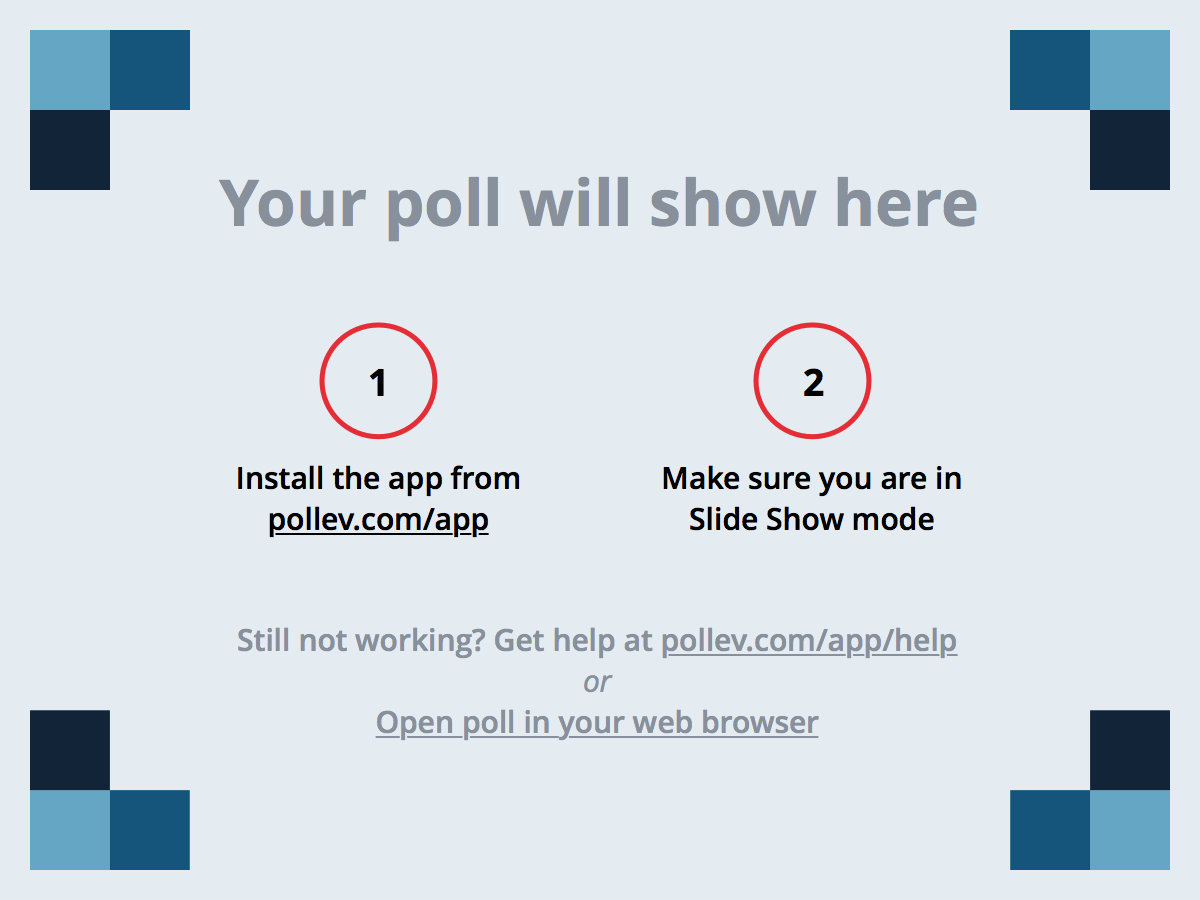 SE-2811
Dr. Josiah Yoder
6
[Speaker Notes: 1]
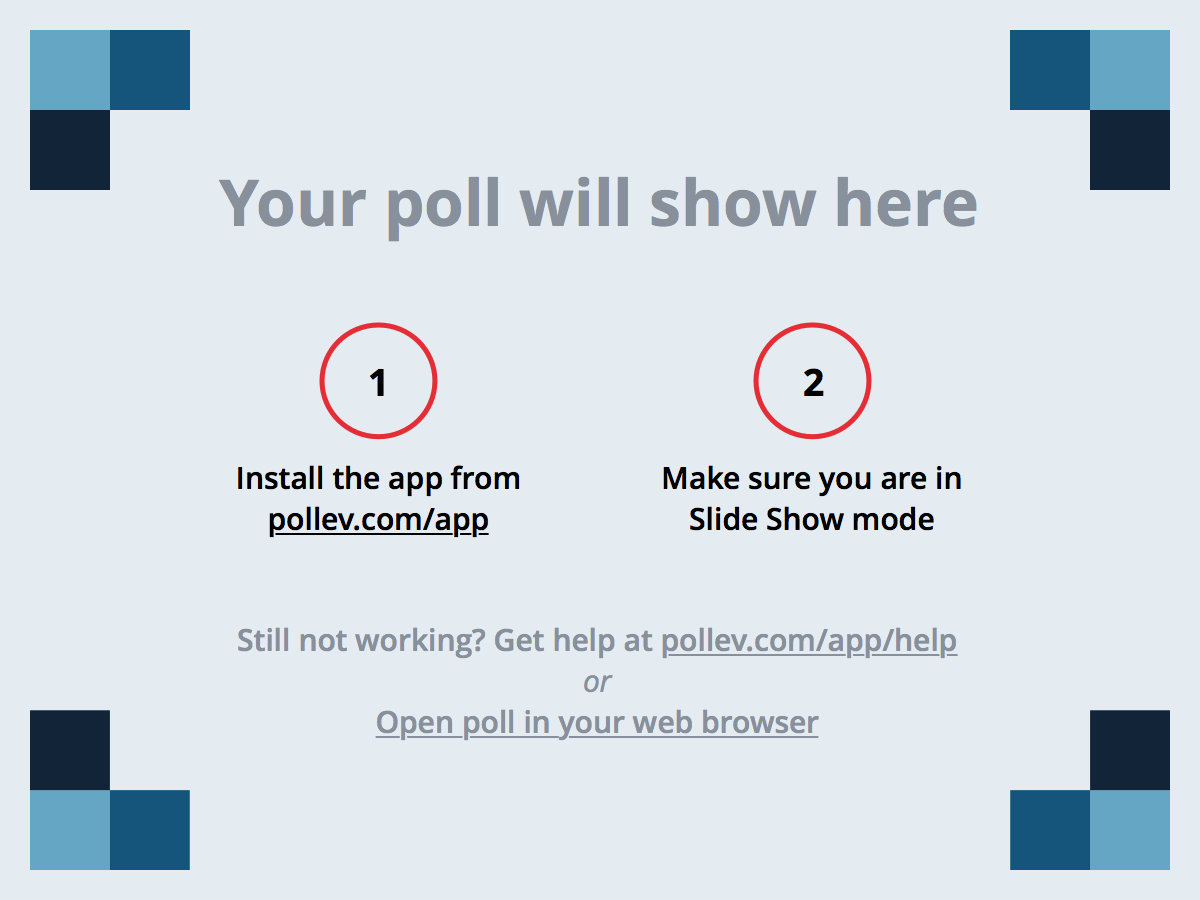 SE-2811
Dr. Josiah Yoder
7
[Speaker Notes: 2]
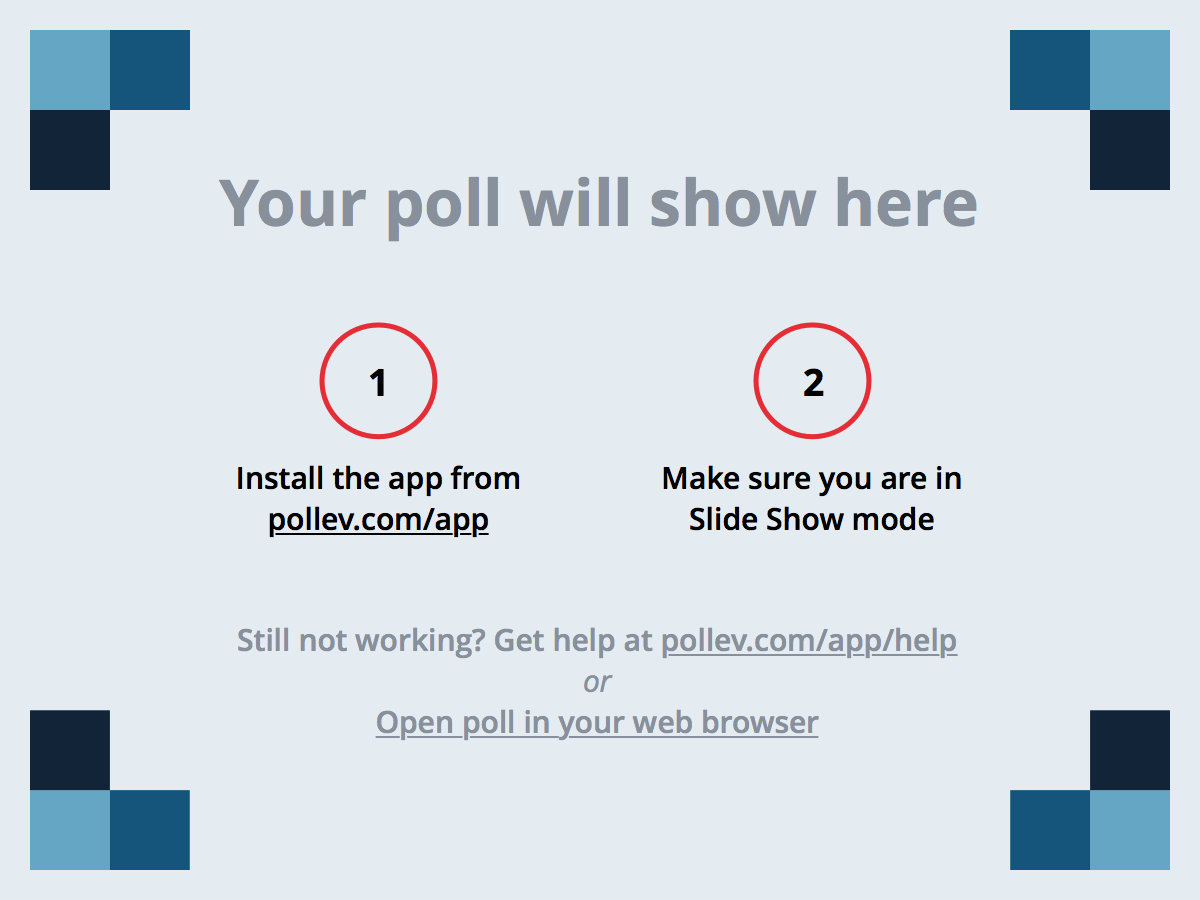 SE-2811
Dr. Josiah Yoder
8
[Speaker Notes: 3]
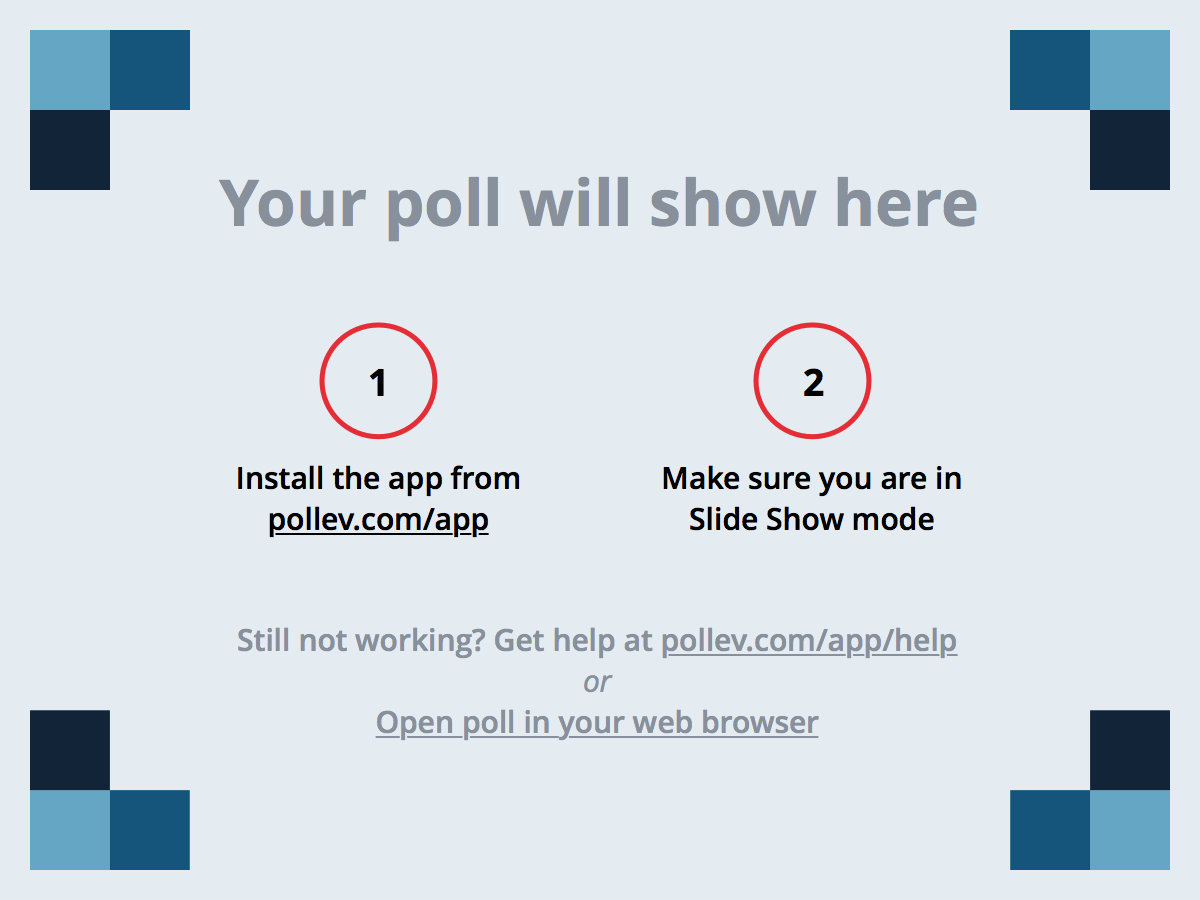 SE-2811
Dr. Josiah Yoder
9
[Speaker Notes: 4]
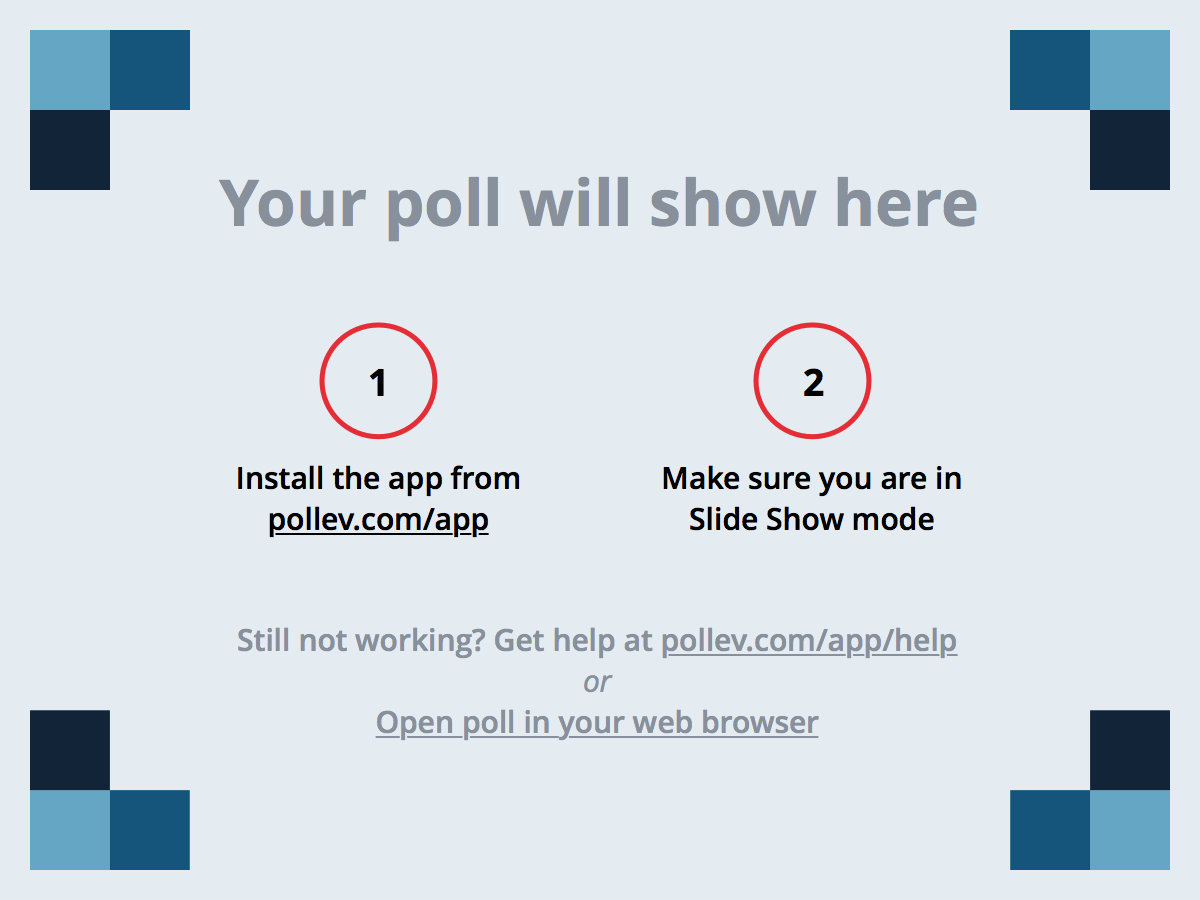 SE-2811
Dr. Josiah Yoder
10
[Speaker Notes: 5]
Left out…
Ṗ̱͇̳̺͈͕͖͈̀̇ͨ̕͢E̸͉̟͒͒̇̎R̼̺̩̦͚̜̦̝̐̆F̴̝͖̜̹̹̄͋́Ẻ̷̜̠̩̰̤ͦ̈́͊Cͯ͏̶̖̖̱Ţ̵̣͖̼̮̳͕̍ͭ̃Í̡̩̝̬͔̫̳̮̥̫̓͒͆̈́ͥ͆̿̊O̼̫̩̫̹ͪ̈́̍͒́ͪ͌͜͝͡ͅN̻̮̼͌̈̈̈͢   and  🎃
SE-2811
Dr. Josiah Yoder
11
Encoding Email Messages
Email messages must be encoded in ASCII
SE-2811
Dr.Yoder
12
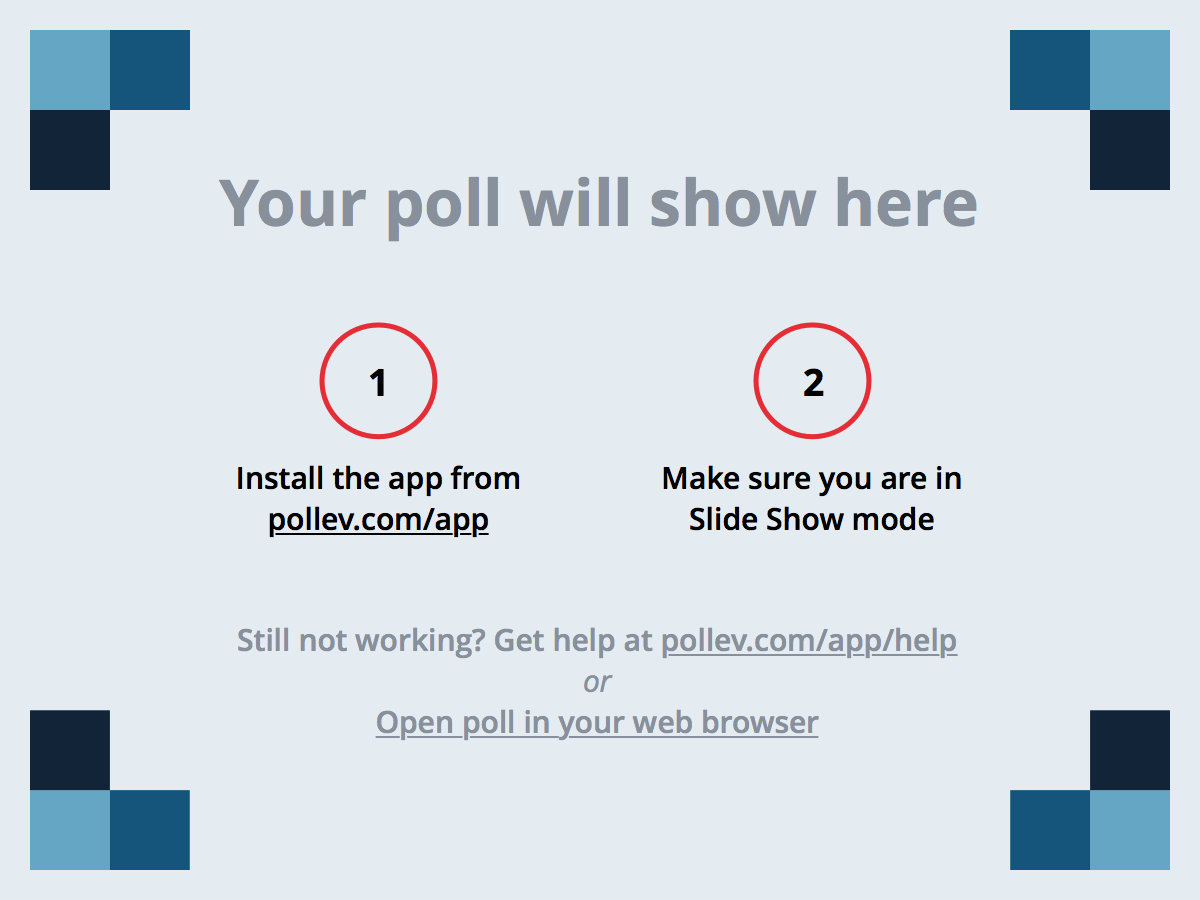 SE-2811
Dr. Josiah Yoder
13
[Speaker Notes: Muddiest Point]